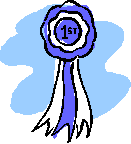 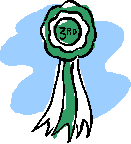 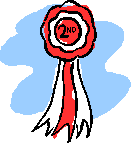 Кружковое занятие   «Турниры»
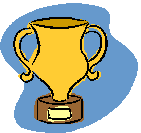 Урок 1-2
Задача 1
Чемпионат России по шахматам проводится в один круг.  Сколько играется партий, если играют 18 шахматистов?
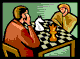 Решение
3
4
5
2
1
18
Ответ:153 партии
Задача 2
В розыгрыше первенства по футболу участвуют 17 команд. Каждая команда с каждой из остальных, должна сыграть 2 раза: один раз на своем поле, а другой - на чужом. Сколько матчей будет проведено в турнире?
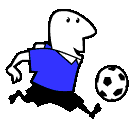 Решение
Задача 3
В соревновании по составлению и решению математических задач каждый из 3 классов должен был составить по 5 задач и предложить их для решения двум другим классам, а также решить задачи, составленные классами-соперниками. За каждую правильно решенную задачу насчитывалось 5 баллов тому классу, который ее решил, а за каждую нерешенную зада­чу насчитывалось 4 балла тому классу, который является ее автором. При подведении итогов оказалось, что 5А решил только одну из задач, составленных 5Б классом, и 4 задачи, составлен­ные 5В классом; 5Б класс решил 3 задачи, составленных 5В классом, и 2 задачи, составленные 5А классом; 5В класс решил 4 задачи, составленные 5А классом, но не решил столько же задач, составленных 5Б классом. Сколько баллов набрал каждый класс и как распределились между ними места?
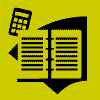 Решение
Задача 4
Четыре ученицы: Аня, Валя, Галя и Даша заняли первые четыре места на соревнованиях по гимнастике, причем никакие две из них не делили между собой какие-нибудь два места. На вопрос «Какое место заняла каждая из них?» трое зрителей дали три разных ответа:
Аня заняла второе место, Даша — третье.
Аня — первое место, Даша— второе.
Галя —второе место, Даша — четвертое.
В каждом из этих ответов одно высказывание истинно, а другое ложно. Какое место заняла каждая ученица?
решение
Составим таблицу ,которую заполним исходя из условия задачи:
Пусть в ответе 1-го зрителя первое высказывание истинно, а второе ложно. Тогда Аня заняла II место, а Даша— не III место (I или IV).
Рассмотрим ответ 2-го зрителя. Его первое высказывание не может быть истинным, так как в этом случае (с учетом истинности, первого высказывания 1-го зрителя) Аня должна занять I и II места одновременно. Следовательно, истинным должно быть второе высказывание: Даша заняла II место. Но и этого быть не может, так как II место заняла Аня (истинно первое высказывание 1-го зрителя). Следовательно, ни первое, ни второе высказывание 2-го зрителя не может быть истинным, что противоречит условию задачи. Значит, мы неверно предположили, что первое высказывание 1-го зрителя истинно. Следует считать истинным второе высказывание 1-го зрителя (Даша заняла ІІІ место), а его первое высказывание ложно, т. е. Аня заняла I или IV место.
Поскольку Даша заняла III место, то вторые высказывания 2-го и 3-го зрителей ложны, а истинны их первые высказывания.
В итоге имеем следующее распределение мест: I-Аня, II-Галя, III-Даша,
      IV-валя
Задача 5
5 участников олимпиады стали ее победителями, набрав по 15, 14 и 13 баллов и заняв соответственно 1, 2 и 3 место. Сколько участников завоевало каждое призовое место, если вместе они набрали 69 баллов?
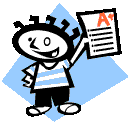 решение
Задача 6
. В розыгрыше кубка по футболу (в 1 круг) участвуют 30 команд. Доказать, что в любой момент найдутся 2 команды, сыгравшие одинаковое число игр.
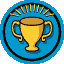 Решение
1 случай: хотя бы одна из команд не сыграла ни одной игры, тогда количество игр любой другой команды не больше 28, значит возможное количество игр любой другой команды от нуля до 28.Разбив 30 команд на 29 классов по числу сыгранных игр, мы точно найдем класс, в котором не меньше 2 команд
2 случай: любая команда сыграла хотя бы одну игру, количество игр принимает одно из 29 значений 1,2,...,29. Итак, опять число команд больше числа игр, поэтому найдутся 2 команды, сыгравшие одинаковое число игр
Задача 7
В шахматном клубе было организовано 2 турнира: I категории с 4 участниками и II категории с 6 участниками. В обоих турнирах каждый игрок играл по 1 партии с каждым из остальных участников своего турнира. Оказалось, что победитель 1 турнира набрал столько же очков, сколько и победитель 2 турнира. Сколько очков набрал каждый из участников 2 турнира?
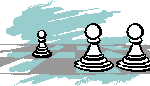 решение
1) Победитель турнира I категории не мог набрать больше 3 очков. 
2) Во 2 турнире было сыграно 	6*5/2= 15 партий; все участники вместе набрали 15 очков. 
3) Если бы победитель 2 турнира набрал меньше 3 очков, например 2,5 очка, то на долю 5 остальных участников пришлось бы 12,5 очков. Оказалось, что либо все 5 остальных участников набрали по
2,5очка, либо кто-то из них набрал > 2,5очков, что невозможно,значит победитель 2 турнира набрал не меньше 3 очков. 
4) Но он набрал, с другой стороны, не больше 3 очков, так как по условию у него и у победителя 1 турнира одинаковое количество очков, а победитель 1 турнира не мог набрать > 3 очков.
5) Единственное возможное распределение оставшихся 12 очков между 5 участниками турнира такое: 4 игрока набрали по 2— очка, а один - 2 очка.
Ответ: 3;2,5;2,5;2,5;2,5;2
Задача 8
В шахматном турнире каждый из 8 участников играет с каждым по одной партии. Все участники набрали разное количество очков (целое число), причем второй призер набрал столько же очков, сколько все вместе шахматисты, занявшие места с 5 по 8-е. Как сыграли между собой шахматисты, занявшие 3 и 5 места?
Решение
Участник турнира, занявший 2 место, из общего количества 28 очков (8x7/2= 28), набранных всеми участниками вместе, набрал не более 6 очков, так как в противном случае он занял бы или 1 место, или разделил бы с другим 1 и 2 места, что противоречит условию. 
Возможна только такая ситуация: 28 = 7 + 6 + 5 + 4 + 3 + 2 + 1 + 0. С другой стороны,если участники, занявшие места с 5 по 8-е включительно, набрали 6 очков, то эти очки они набрали, играя между собой, проиграв все партии шахматистам, занявшим первые 4 места.
 Значит, участник турнира, занявший 3 место, выиграл у того, кто занял пятое.
Ответ: участник турнира, занявший 3 место, выиграл у того, кто занял 5 место.
Задача 9
Футбольные команды проводили турнир в один круг. Один из поклонников этой игры, вернувшись из отпуска, застал такую картину: общее число очков, набранных всемикомандами - 44; одна команда, набравшая наименьшее число очков, получила 1 очко, 2 команды, занявшие первые 2 места, набрали одинаковое количество очков. Сколько команд участвует в турнире и сколько игр им еще предстоит провести?
Решение
Так как 1 + 2 + 3 + 4 + 5 + 6 + 7 + 8 + 8 = 44, то в турнире участвуют 9 команд. 
Всего они должны набрать 72 очка (2*8*9/2=72). 
Значит, осталось набрать еще 72 - 44 = 28 очков. Это можно сделать за 14 игр (28:2 = 14).
Ответ: 14 игр.
Задача 10
Кафельников выиграл одну партию у Беккера со счетом 6:3. В пяти геймах победу одержал теннисист, который подавал. Кто подавал в первом гейме?
Решение
Задача 11
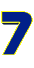 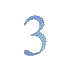 10 школьников на олимпиаде решили 35 задач, причем известно, что среди них есть школьники, решившие только 1 задачу, школьники, решившие только 2 задачи и школьники, решившие только 3 задачи. Доказать, что есть школьники, решившие не менее 5 задач.
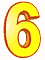 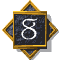 Решение
Задача 12
Несколько команд разыгрывали первенство по волейболу, сыграв каждая с каждой по 1 разу. Доказать, что если какие-нибудь 2 команды одержали одинаковое число по-бед, то найдутся 3 такие команды А,В и С, что А выиграла у В, В выиграла у С, С выиграла у А(при игре в волейбол нет ничьих).
Решение
Рассмотрим 2 команды, имеющие равное число побед. Обозначим через А ту из них, которая выиграла у второй (из двух рассматриваемых команд), а вторую - через В.
Так как В имеет столько же побед, сколько А, но команде А она проиграла, то найдется команда С, у которой она выиграла, но которой А проиграла (иначе у В было бы меньше выигрышей, чем у А).
 Итак, искомые 3 команды найдутся.
Задача 13
Алеша, Боря, Витя, Гена сыграли между собой по одной партии в шахматы. Первые три мальчика все партии между собой  сыграли вничью. Как распределились места в соревновании, если Боря занял более высокое место чем Витя, но менее высокое, чем Алеша
Решение
Список литературы